Базові поняття та історія НЛП
Історія НЛП
Визначення НЛП
Базові поняття перекладу
Передумови виникнення НЛП
Вільям Джеймс (William James) – теорія прагматизму; суб’єктивне відчуття часу; цінність суб’єктивного досвіду
Конструктивізм: кожен з нас створює свою карту реальності, і ця карта стає реальністю для нас; vs. Соліпсизм
Альфред Коржибські (Alfred Korzybski) – загальна семантика; «нейролінгвістичний»(1933); «карта – це не територія»; карта (мова) vs. зображення (досвід); Джордж Лакофф і Марк Джонсон (George Lakoff & Mark Johnson)- метафоричність
Передумови виникнення НЛП
Карл Роджерс (Carl Rogers)– «терапія, орієнтована на людину»
Ерік Берн (Eric Berne) – транзактний/транзакційний аналіз; «Ігри, в які грають люди» (Games People Play), 1964; «дорослий», «дитина», «батько»
Карл Прибрам (Karl Pribram), Джордж Міллер(George Miller), Юджин Галантер (Eugene Galanter) – модель дії ТОТЕ замість «стимул – реакція»; Міллер – батько когнітивної психології
Передумови виникнення НЛП
Грегорі Бейтсон (Gregory Bateson) – антрополог, ініціатор Macy Conference (1946-1953, Нью-Йорк) – зібрання, метою якого було вдосконалення розуміння контролю над поведінкою людини; вклад у теорію систем та кібернетику
Фріц Перлз (Fritz Perls) – гештальттерапія; ідея систем уявлень – візуальних, звукових, кінестетичних
Вірджинія Сатір (Virginia Satir) – сімейний терапевт, Інститут ментальних досліджень (Пало-Альто); 4 типи особистості: «обвинувач», «примиритель», «відволікач», «обчислювач»
Передумови виникнення НЛП
Мілтон Еріксон (Milton Erickson)– психіатр; терапевтична дія гіпнозу; довільний стиль гіпнотерапії, використання невизначеної мови; мовленнєві шаблони Еріксона →Мілтон-моделі
Ноам Хомські (Noam Chomsky) – породжуюча граматика, патерни метамоделі
Зігмунд Фрoйд (Sigmund Freud) – психоаналіз, свідоме/несвідоме
Бертран Рассел (Bertrand Russell)– логічні рівні
Власне НЛП
70-ті роки ХХ століття, Санта-Круз, Каліфорнія, США
Джон Гріндер (John Ginder) та Річард Бендлер (Richard Bandler)
Френк П’юселік (Franklin Pucelik) – семінари по гештальту
1975 «Структура магії»
Класичне НЛП, основний фокус уваги якого – ефективна комунікація та допомога іншим
Власне НЛП
1980 – розкол
Р. Бендлер – субмодальності, Design Human Engineering, Neuro-Hypnotic Repatterning
Дж. Гріндер – «Новий код НЛП», самозастосування
Тоні Роббінс (Tony Robbins) – лайф-коучинг
Тед Джеймс (Tad James) – «терапія лінії часу»
Роберт Ділтс (Robert Dilts) – «Системне НЛП»
Визначення НЛП
Універсальний та безпечний інструмент
Наукова практика (закономірності та стратегії)
Мистецтво особистісної майстерності
У багатьох сферах для побудування ефективних стратегій впливу
Практично!
Визначення НЛП
Нейро- інформація отримується, опрацьовується та впорядковується за допомогою нервових механізмів та процесів
Лінгвістичне – нервові процеси кодуються, впорядковуються та отримують значення через мову, комунікативні системи та символічні системи; 2 основні мовні системи
Програмування – здатність організувати ці частини (зображення, звуки, тактильні та смакові відчуття, запахи, символи, слова ) у свідомості, що дозволяє досягати бажаних результатів.
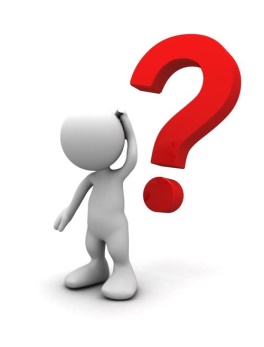 Визначення НЛП (за Селівановою О. О.)
НЛП – міжгалузевий напрям дослідження оптимізації комунікативних процесів і комунікативного впливу, об’єктом якого є поведінкові механізми особистості, які на підставі певних когнітивних стратегій, моделей, умінь та навичок реалізують позитивні програми ефективного проведення дискурсу й керування ним. Об’єктом НЛП є також сугестивне підґрунтя мовленнєвого впливу.

! Мода, примха, наукова секта, псевдонауковість, неетичність практикування, відсутність контролю за дотриманням екології в межах соціальної етики
Предмет НЛП
Вплив, маніпуляції тощо
Правда чи брехня
Підвищення якості комунікації

→ Засобами мови та паралінгвальними засобами


!!! NLP – Natural Language Processing
Переклад
Еквівалентність
Адекватність
Види перекладу: усний (синхронний, послідовний), письмовий
Публіцистичний стиль (усні та письмові тексти)
Реклама
Клерикальний стиль, дискурс сект